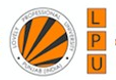 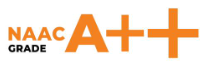 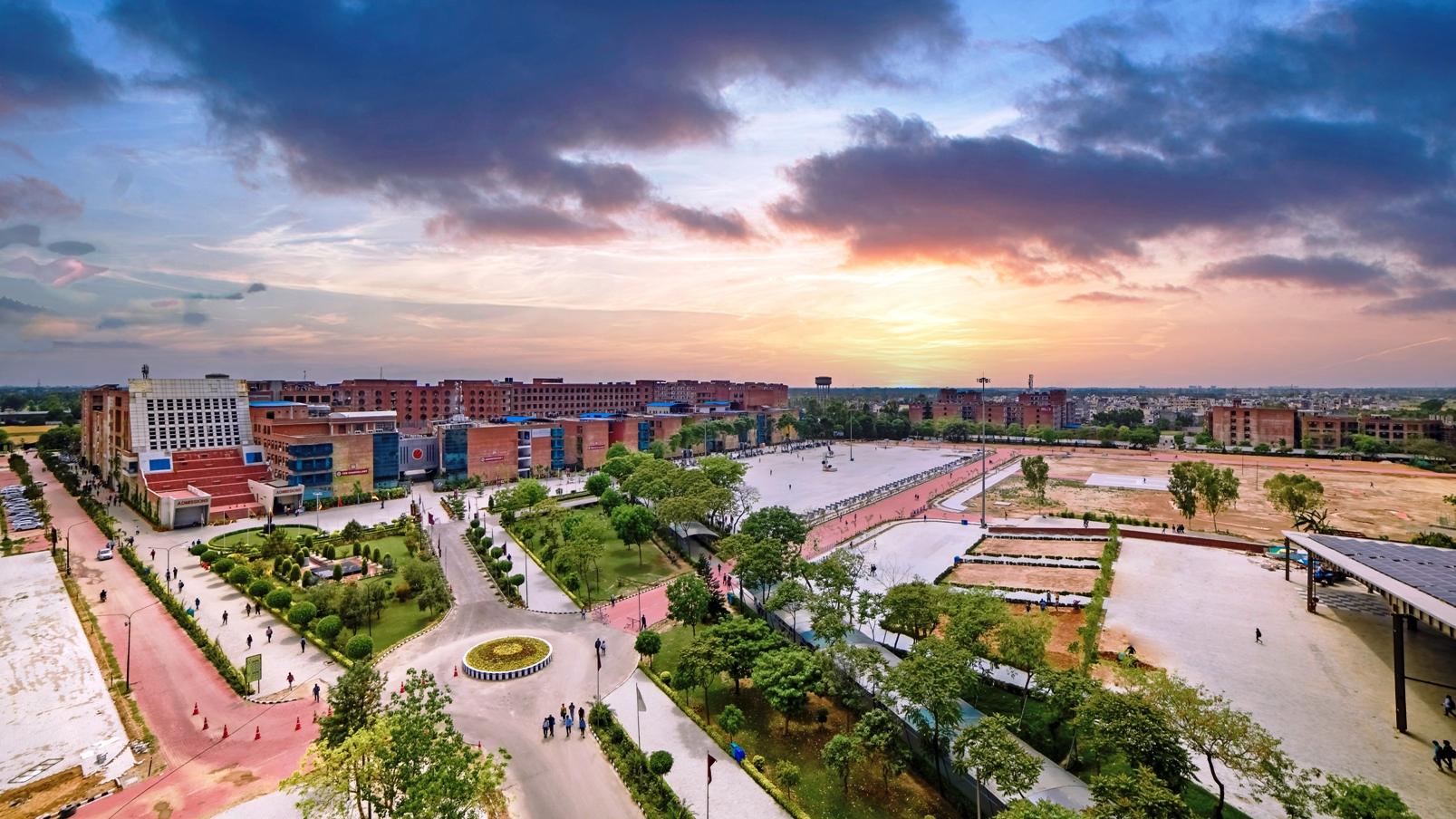 ACADEMIC DETAILS OF LPU DISTANCE EDUCATION
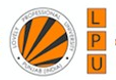 IMPORTANT DATES OF LPU DISTANCE EDUCATION
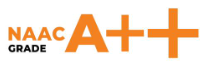 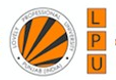 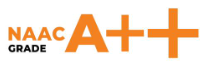 Programme Guide: Contains detailed Programme Scheme and syllabus of all the courses with examination related weightages
Sample Programme Guide
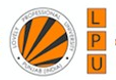 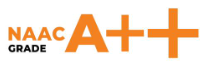 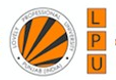 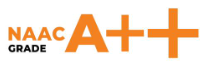 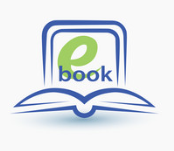 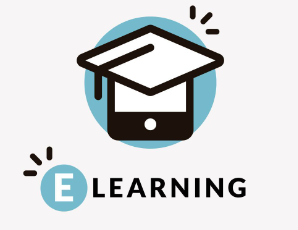 Sample SLM
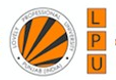 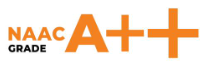 Course-wise 12 Personal Contact Programme (PCP) classes by our expert faculty will be conducted for 12 consecutive days (2 weeks) as per dates given in important dates and Time table for the same will be published on e-Connect. For Practical subjects also, 12 PCP classes will be conducted by Faculty members. Keeping the interest of working students, recordings of PCP classes will be available on e-Connect.

Duration of Class: 1 Hour
Timing of Class: 9 AM to 5 PM
Platform: LPU e-Connect
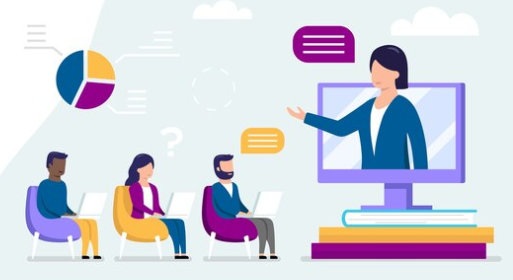 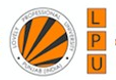 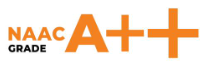 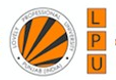 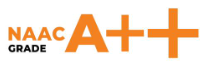 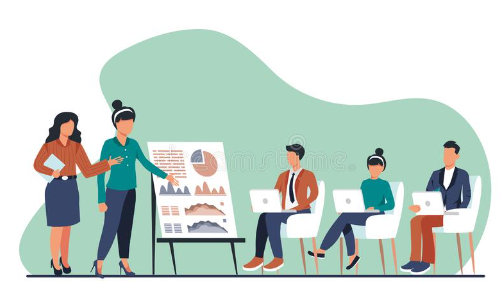 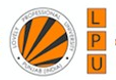 Master Classes/Guest Lectures/Workshops
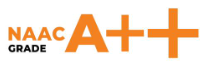 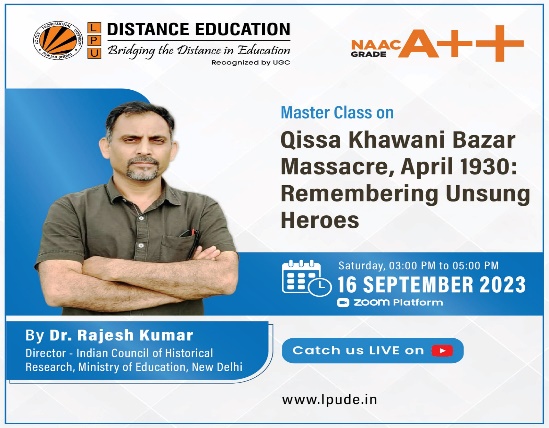 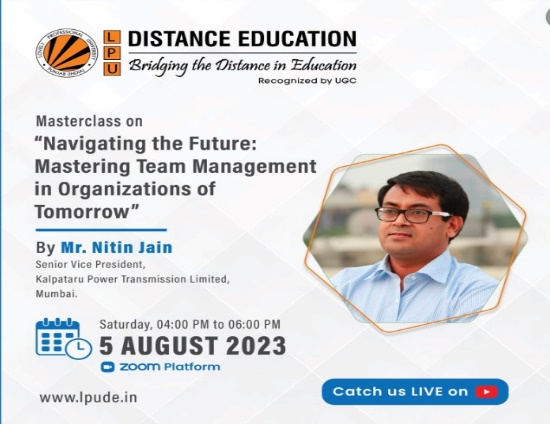 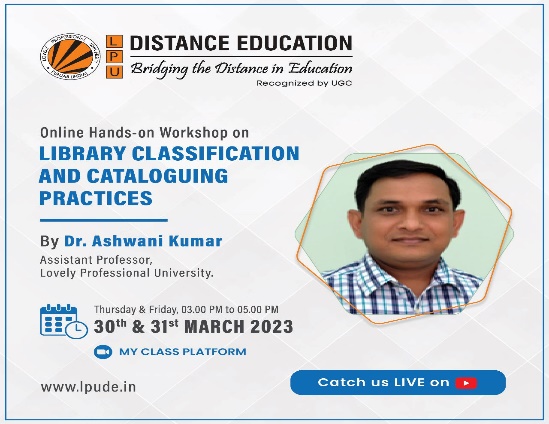 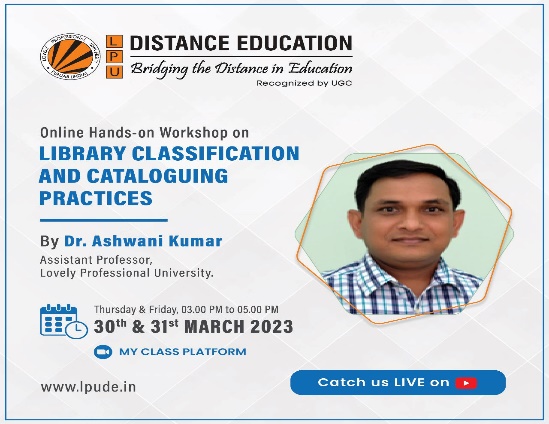 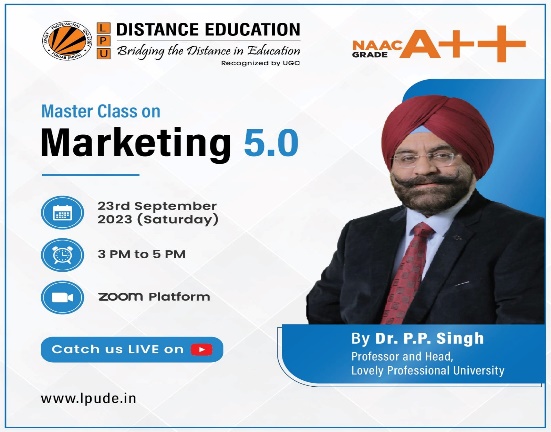 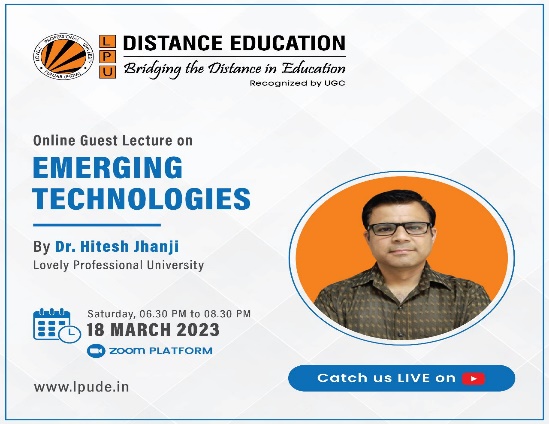 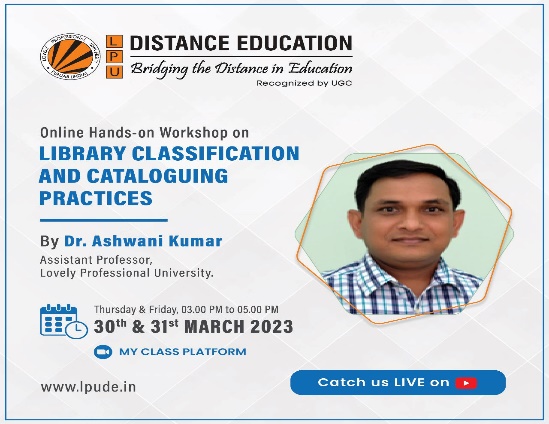 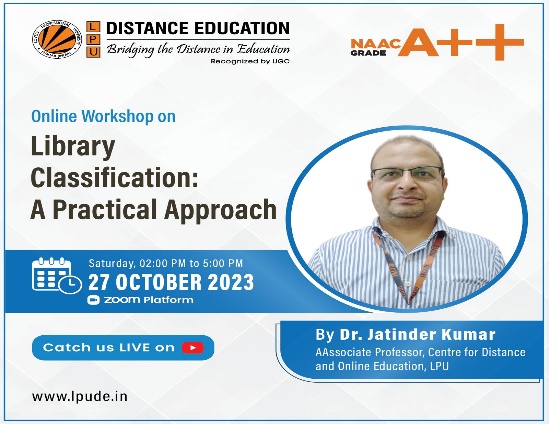 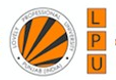 Professional Enhancement Classes
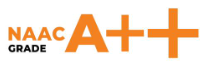 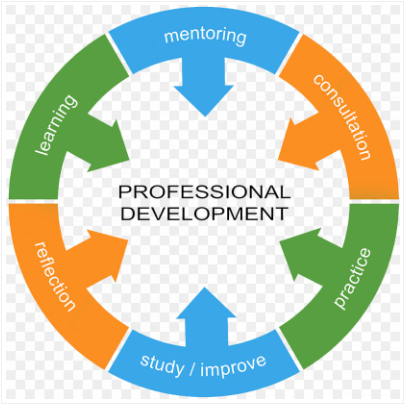 Professional Enhancement Classes
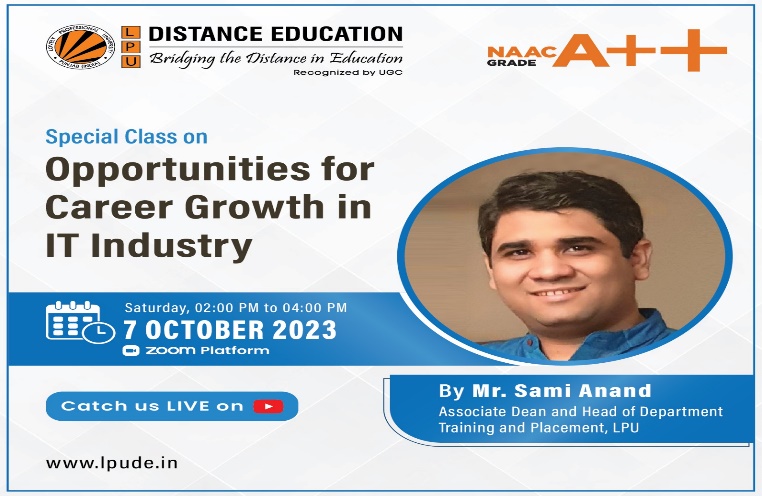 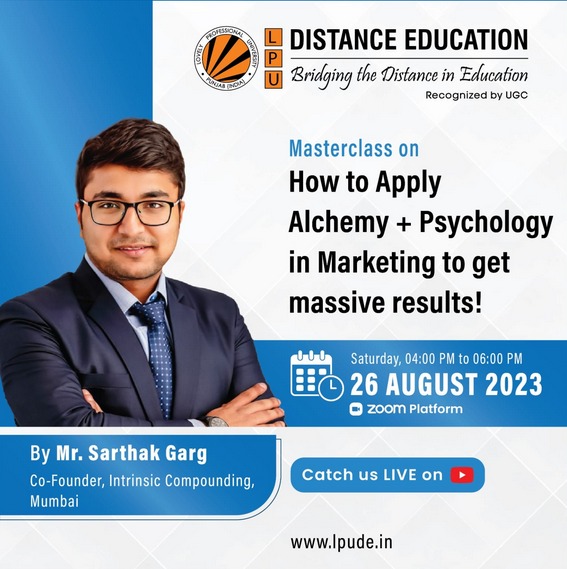 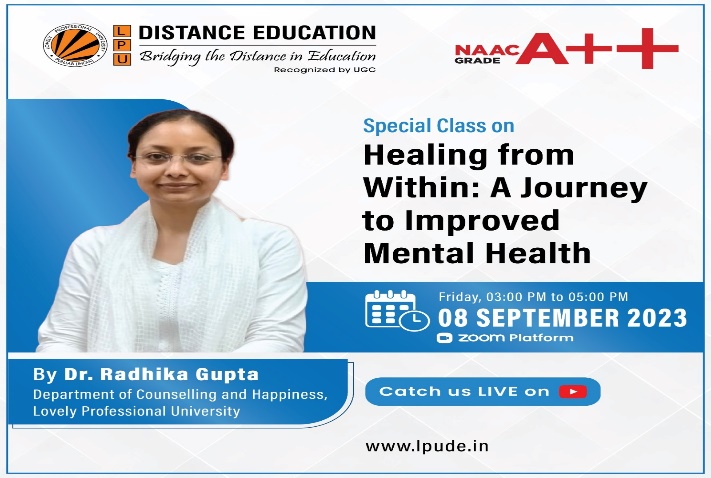 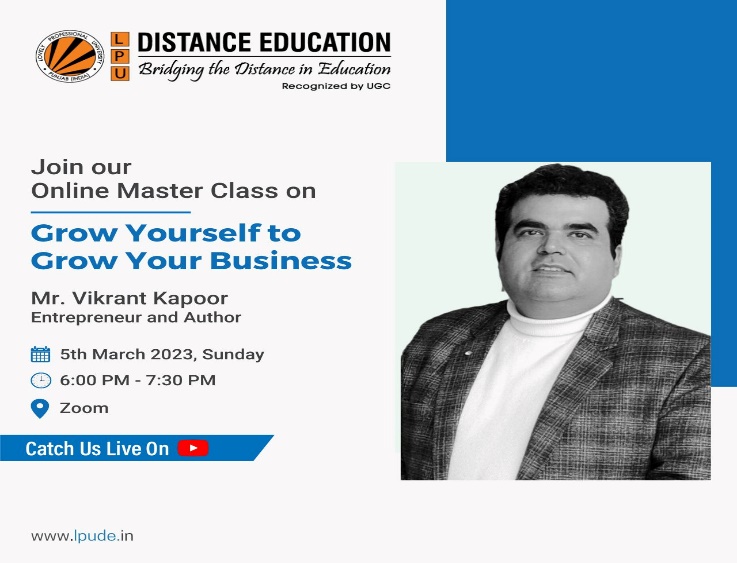 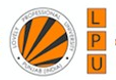 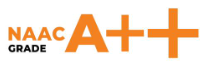 Chat:  Students can interact  with their concerned faculty and peer Students through chat using LPU Live Messenger during PCP classes.
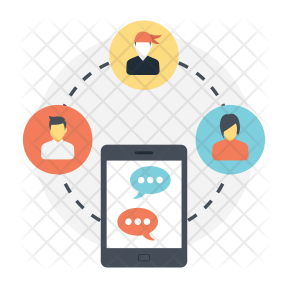 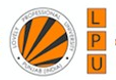 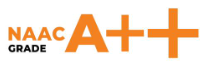 Thank you